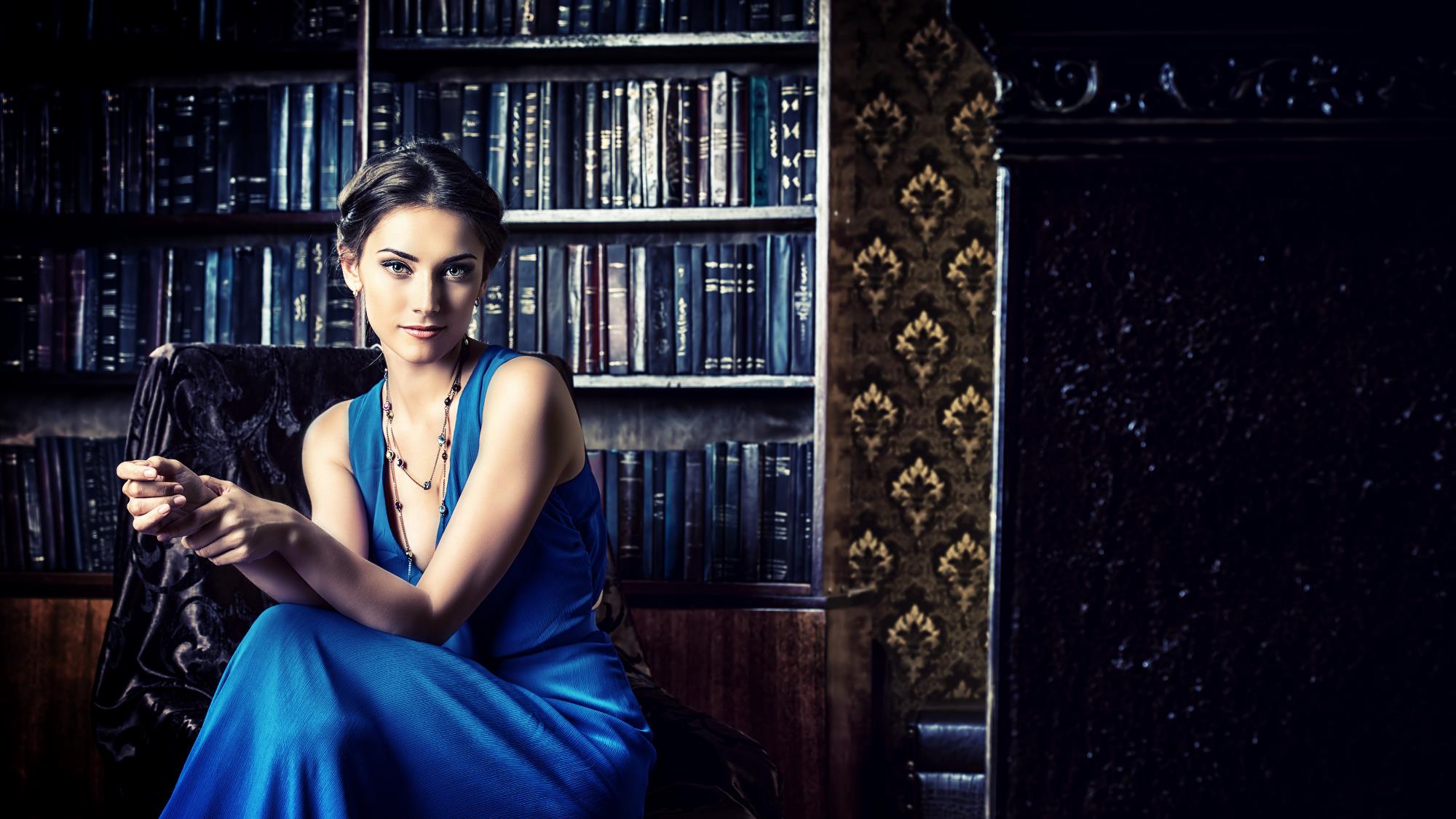 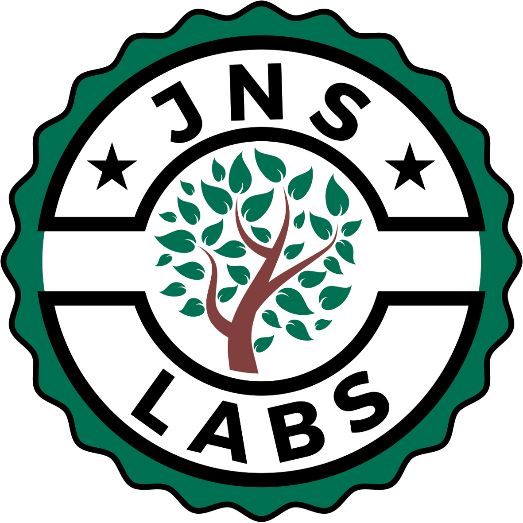 #1 French Cosmetics factory in Uzbekistan
1997 - 2017
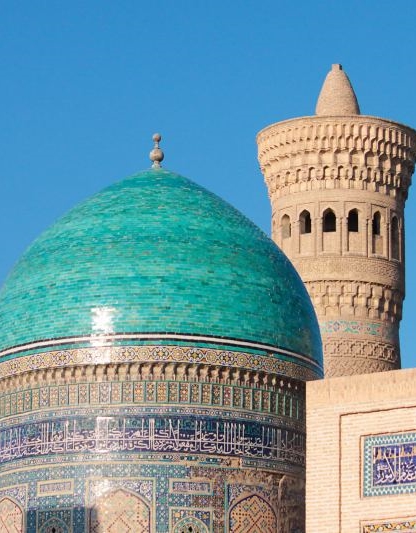 1997-1998
Nicolas van Beek @ French Embassy in Tashkent, Uzbekistan; 

2004 
Setup of a first pharmacy in the country side of Uzbekistan;

2016-2017
Creation of the #1 French cosmetics factory in Uzbekistan.
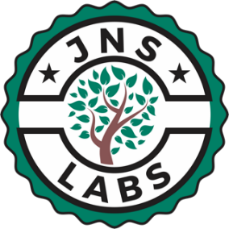 [Speaker Notes: 20 years in close contact with UZ]
FRANCO-UZBEK MANAGEMENT
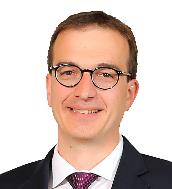 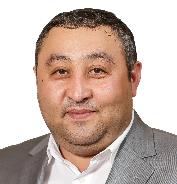 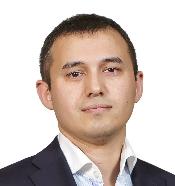 Nicolas van Beek
Javokhir Nurmetov
Samandar Samatov
CEO EuropeProduct & MarketingEntrepreneur
CEO Uzbekistan
Former Uzbek Diplomat
Business DevelopmentUzbek Entrepreneur
Sylvain Cara
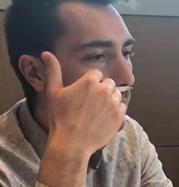 Christian Dampeirou
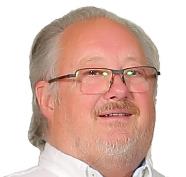 PerfumerFrench Perfumer
Scientific DirectorFrench Chemist & Scientist
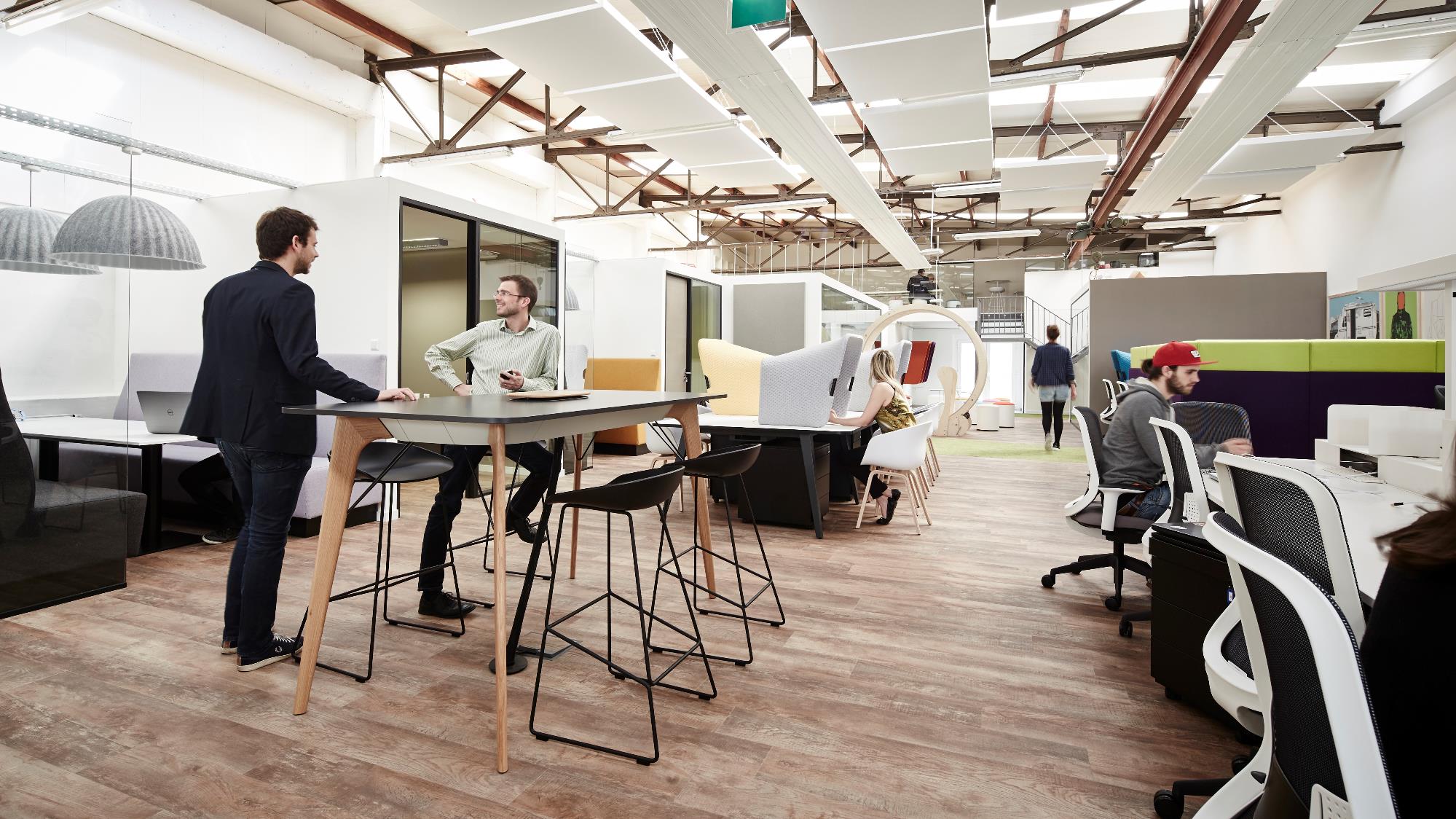 MARKETING @LUXEMBOURG
[Speaker Notes: Working in 3 countries: Lux]
PRODUCT DEVELOPMENT@LABORATOIRE JNS LABS, FRANCE
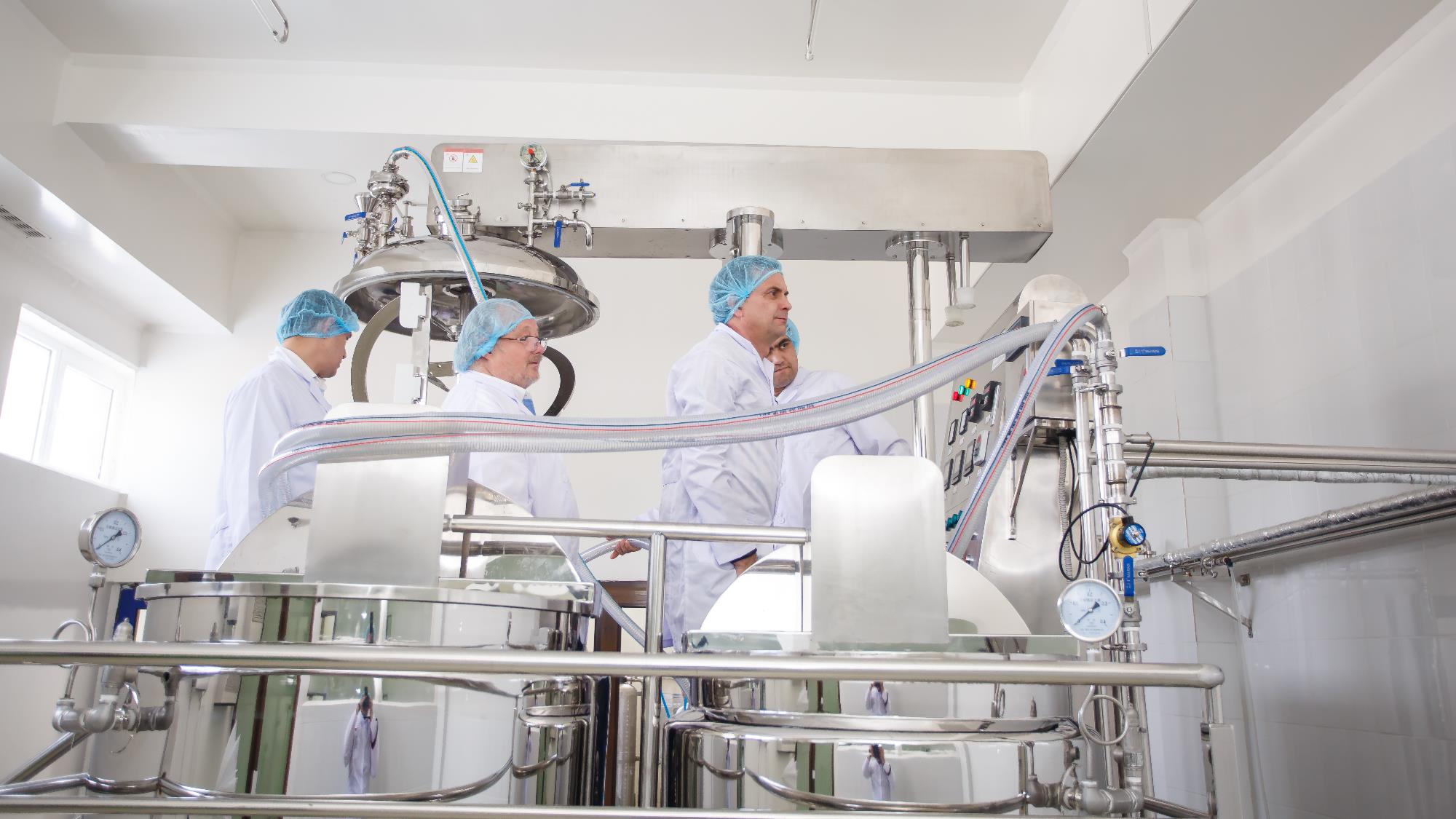 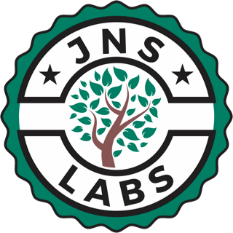 PRODUCTION SITE @TASHKENT, UZBEKISTAN
JNS LABS LLC, TASHKENT, UZ
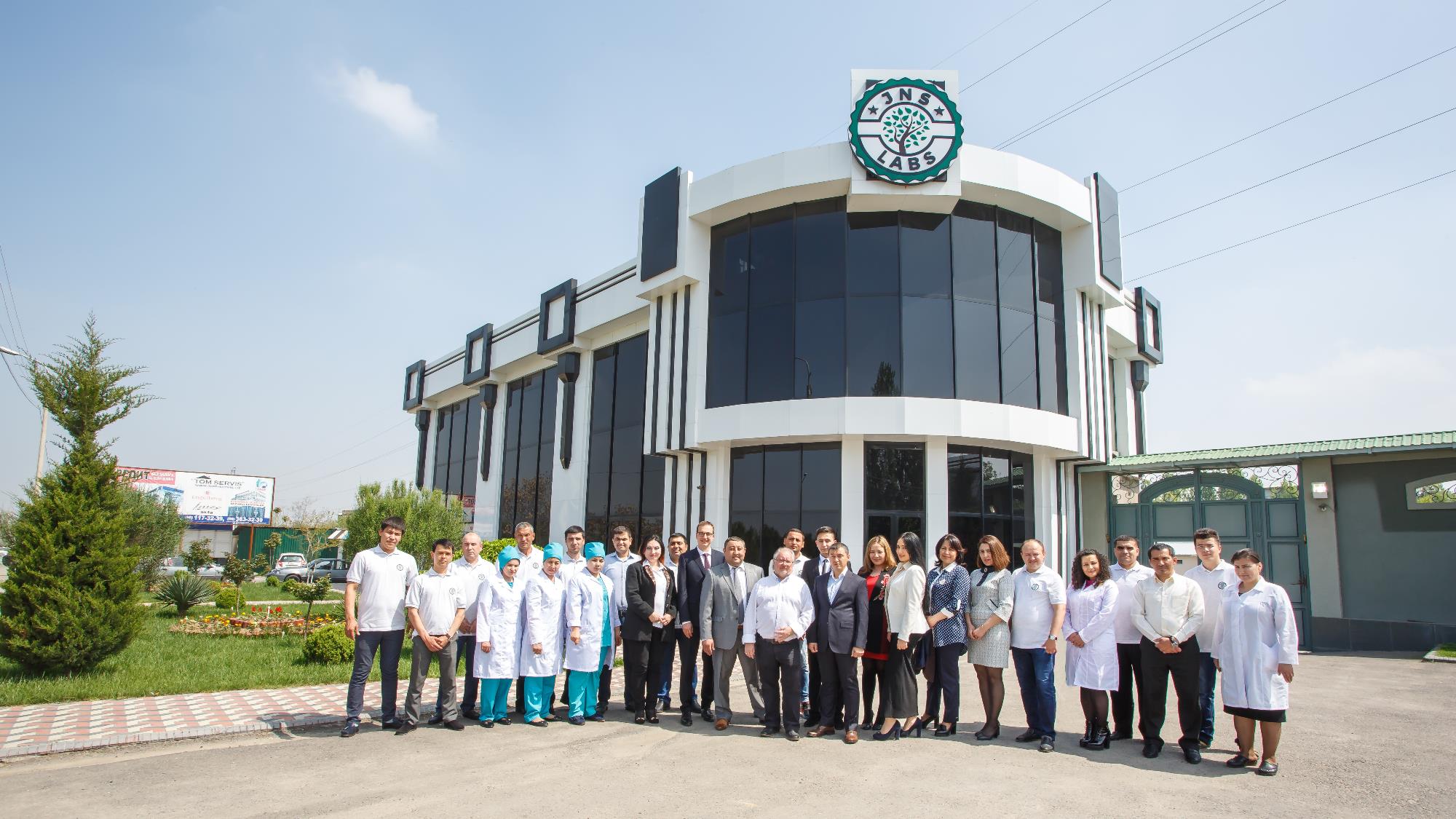 [Speaker Notes: Today, we have 40 employees and 20 sales agent]
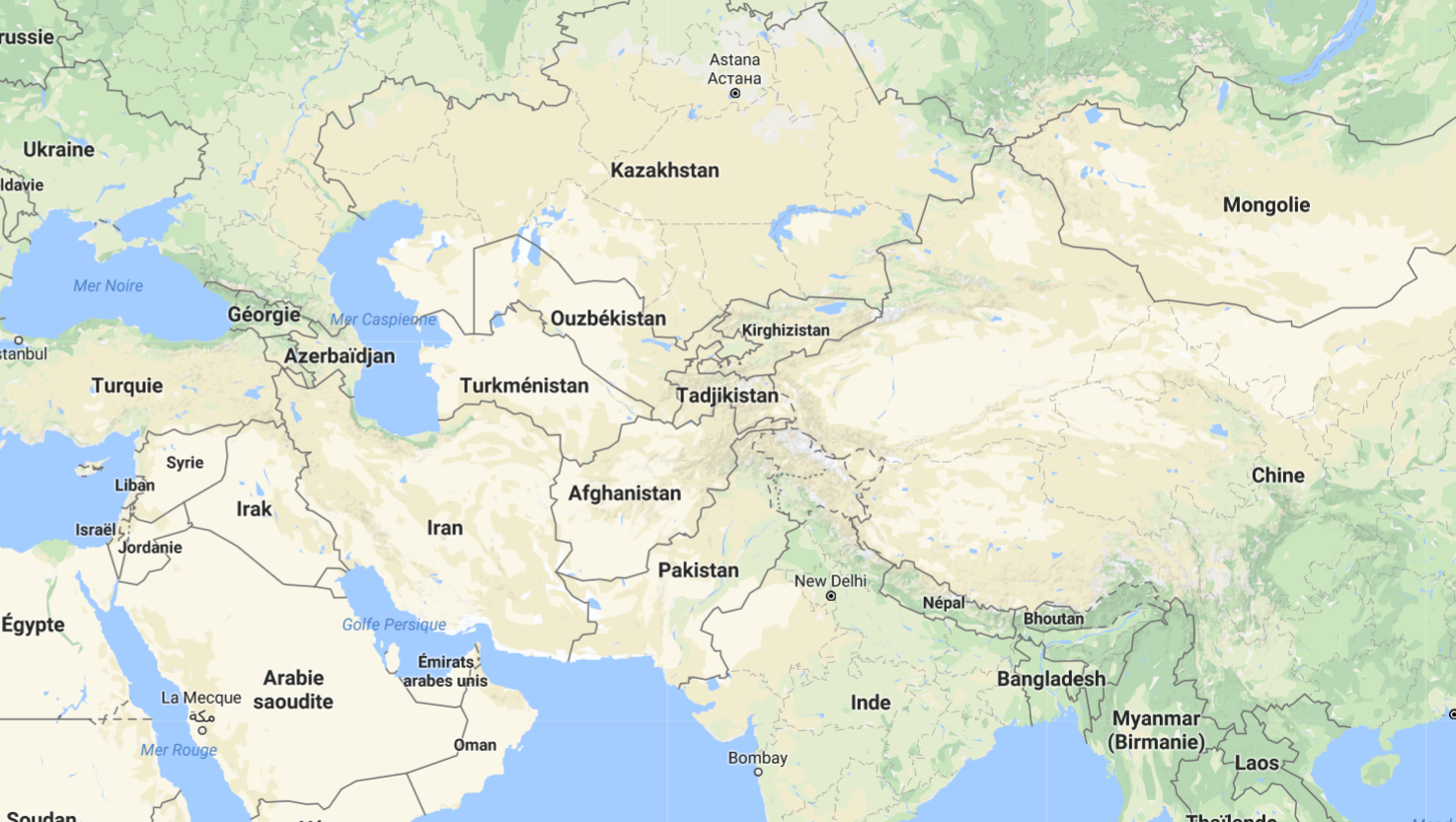 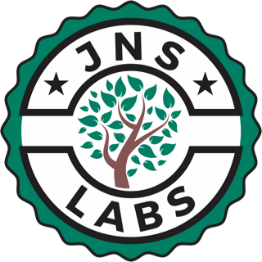 MARKET : CENTRAL ASIA, POPULATION OF 90 MILLION
POPULATION GROWTH, UZBEKISTAN
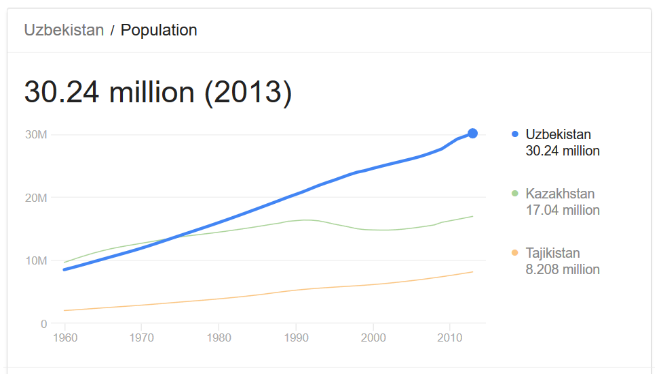 [Speaker Notes: These countries like Uzbekistan have a growing population]
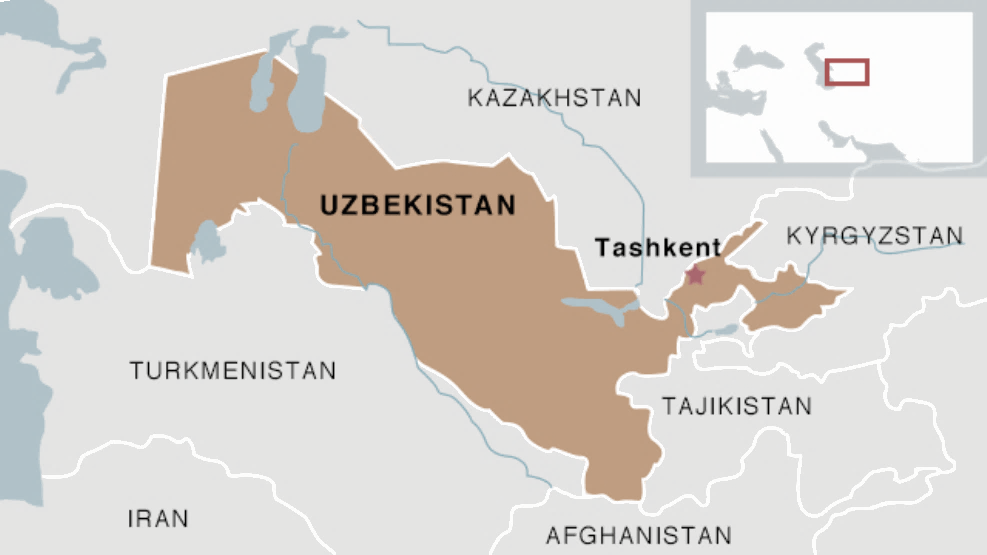 COSMETICS GROWTH POTENTIAL in UZ
650 grams 
per capita
RU
UZ
65 g
SKIN-CARE COSMETICS CONSUMPTION IN 2014 

In grams per capita 
Source: Euromonitor
[Speaker Notes: With a strong growth potential for cosmetics compared to Russia]
CHALLENGES FOR UZBEKISTAN CONSUMERS
Unhealthy low cost products 

Quality Cosmeticsare not accessible to all
[Speaker Notes: We are here to answer 2 main challenges]
QUALITY CERTIFICATION: JNS LABS CERTIFIED
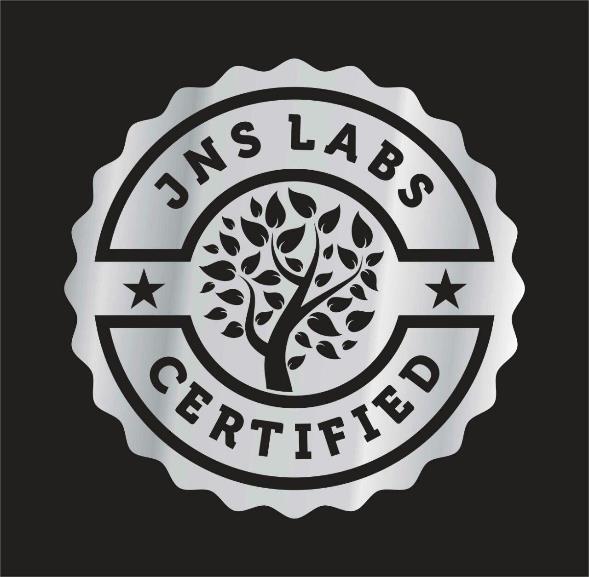 Quality. 
Formulas elaborated and tested in France at European standards.

Health. 
90 to 100% of natural ingredients. 0% of parabens, aluminum salts, mineral oils, BHT, EDTA…

Nature. We care the environment and animal wellbeing. 0% of CFC, silicones & animal extracts in the products.
OBJECTIVE 
100% NATURAL
[Speaker Notes: Our first answer is the creation of a quality certification]
JNS LABS PRICING POLICY
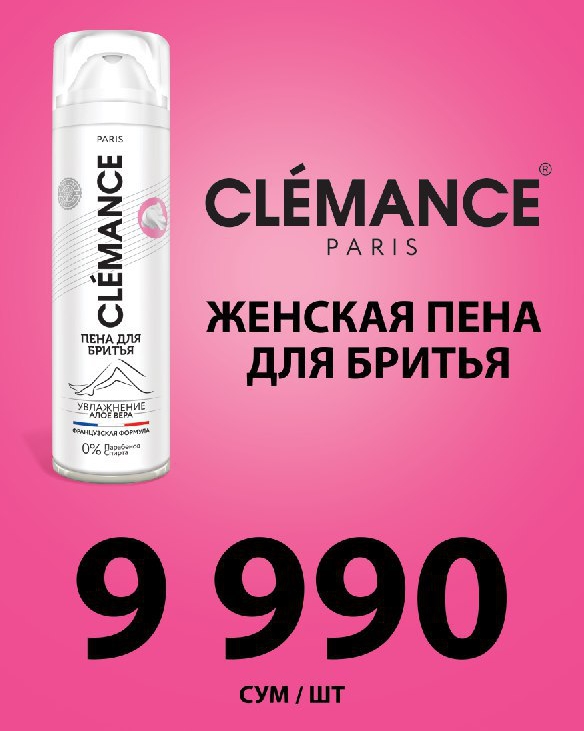 1€
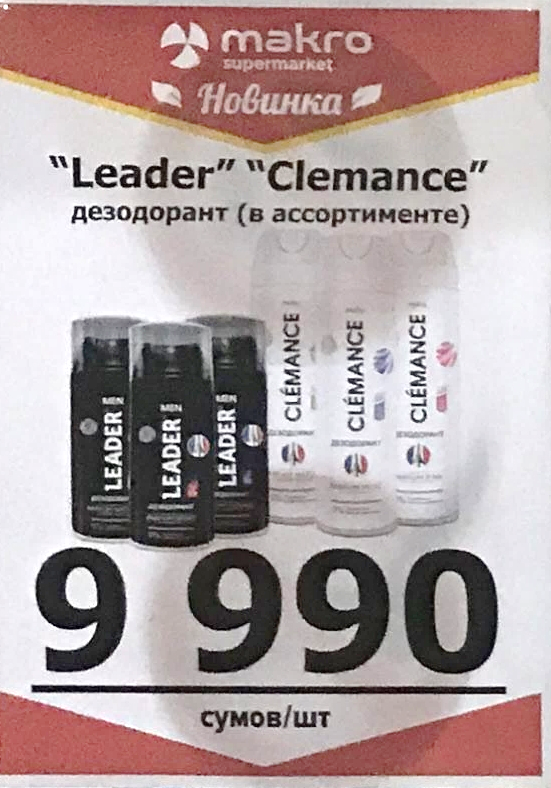 [Speaker Notes: Second solution is to kep prices low, so even people with low revenues can benefit from cosmetics]
COSMETICS BRANDS
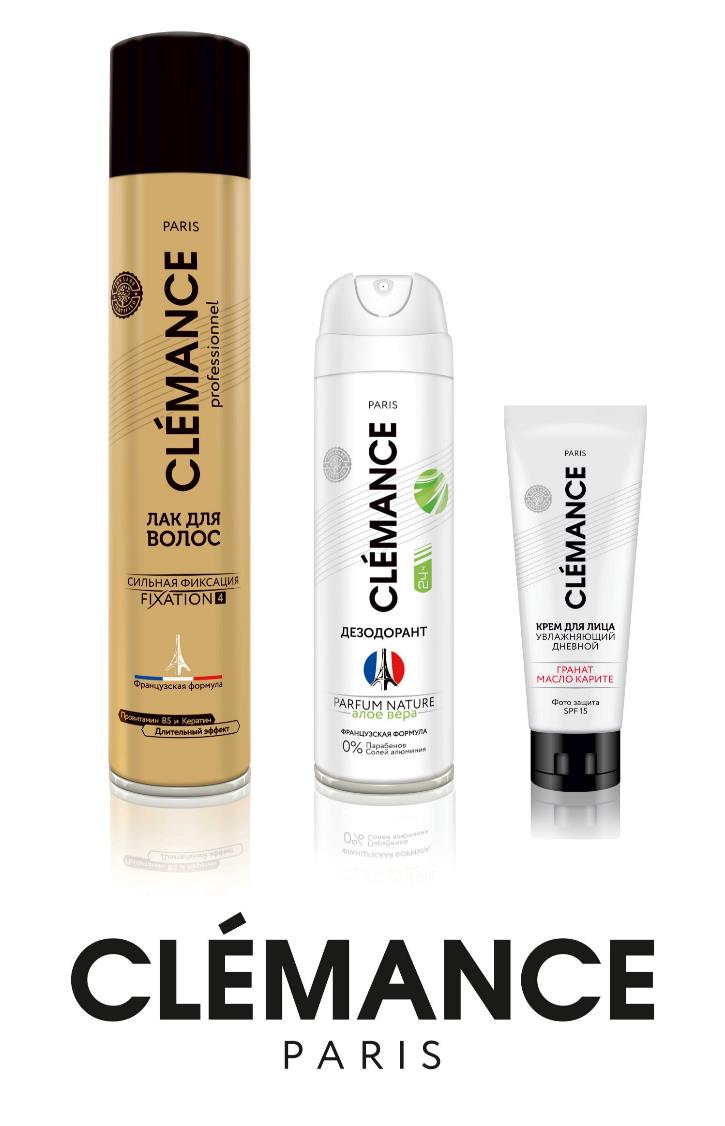 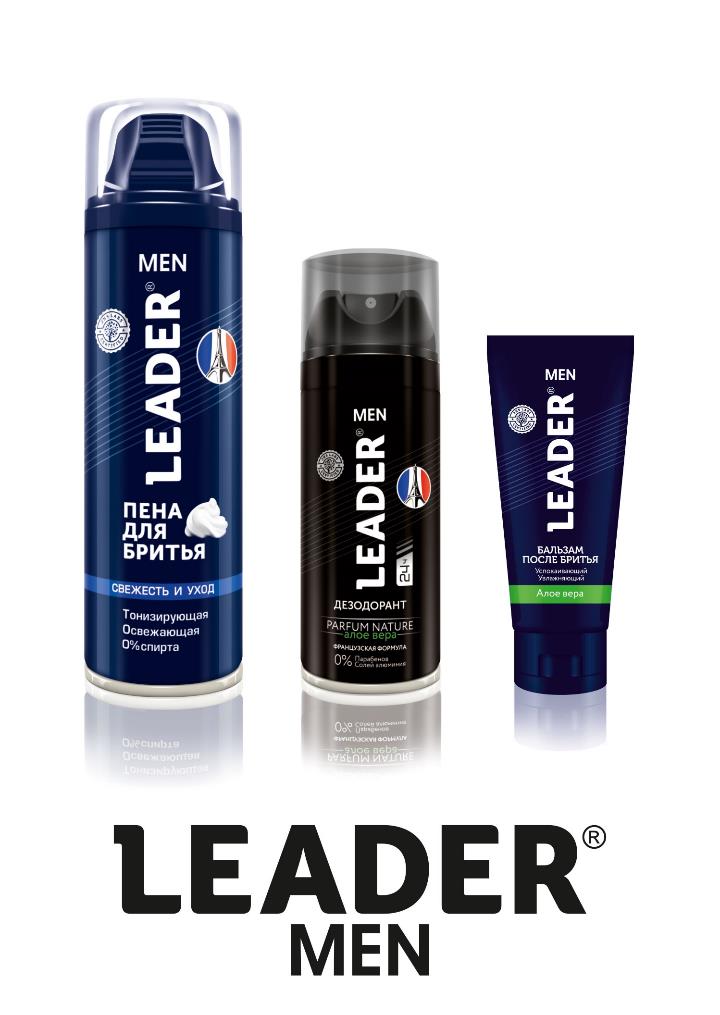 CLEMANCE PARIS DEODORANTS (ONLINE MEDIA)
LEADER MEN DEODORANTS (ONLINE MEDIA)
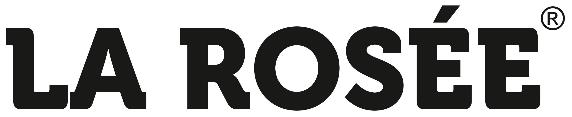 HOME CARE BRAND
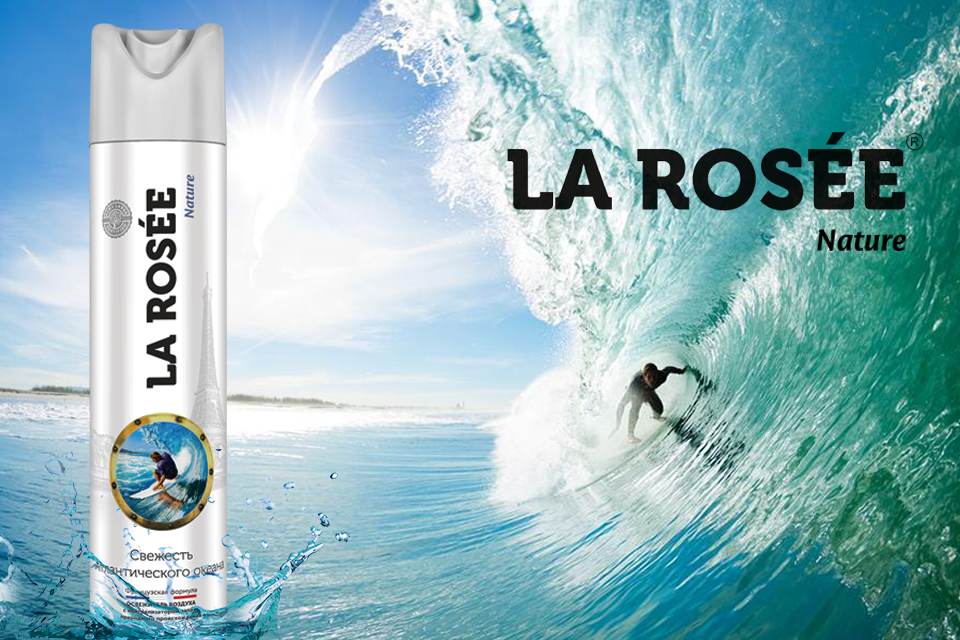 LA ROSÉE ONLINE MEDIA MARKETING
JNS LABS CONSUMER PANEL
[Speaker Notes: JNS LABS success is also thanks to its close contact with local consumers.]
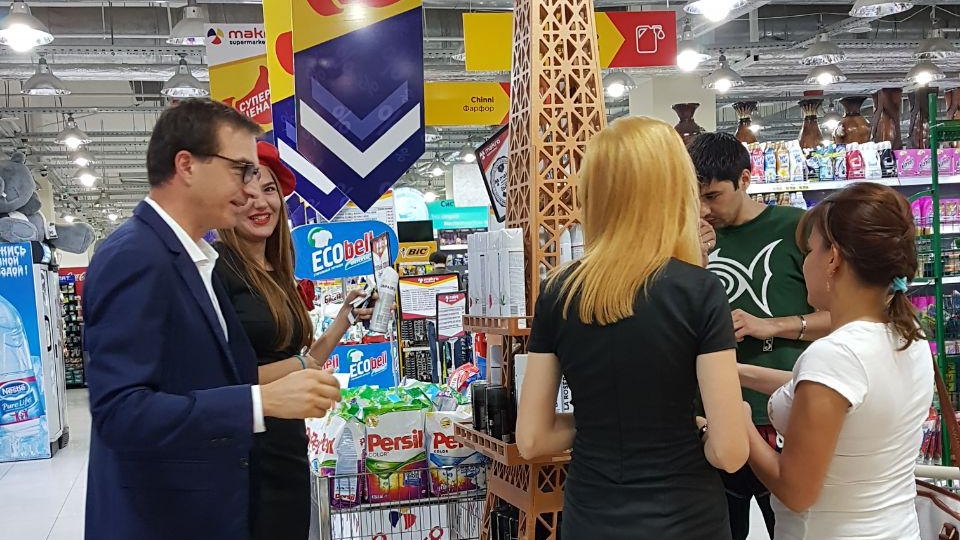 PROMOTION IN SUPERMARKETS
[Speaker Notes: We are also presenting our products in supermarkets, so eople can test the perfumes and discover the brands]
PROMOTION IN SUPERMARKETS
ADVERTISING ON CARS
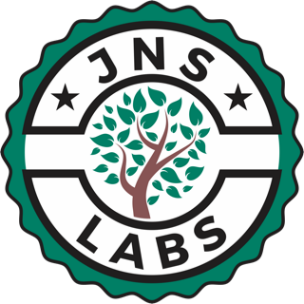 JNS LABS – NTLUX SA
3a Bld du prince henri
1724 Luxembourg
Luxembourg
Contact:   	Nicolas VAN BEEK  nvanbeek@jnslabs.com 
		+352 621490810